SafetyKit Skifahren/Snowboarden
Firma, Anlass, Datum
Meistern Sie die Piste unfallfrei
Verletzte nach Sportart – Schweizer Wohnbevölkerung (Ø 2017–2021)
2
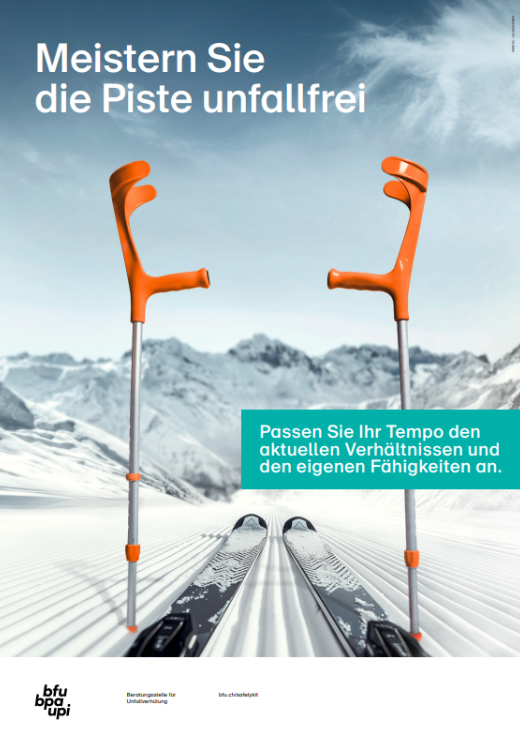 Über 90 % der Unfälle beim Skifahren und Snowboarden sind selbstverursacht. 

Beachten Sie die Tipps für den vollen Fahrspass.
3
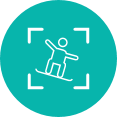 Grenzen kennen
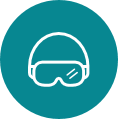 Sich schützen
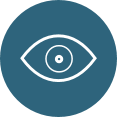 Übersicht verschaffen
4
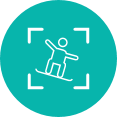 Grenzen kennen
5
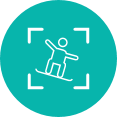 Grenzen kennen
Bereit sein: mit dem richtigen Mindset und aufgewärmt auf die Piste 
Rumpf- und Beinmuskulatur kräftigen und das Gleichgewicht trainieren
Einen Kurs besuchen und so die Technik unter Anleitung verbessern
Geschwindigkeit anpassen
6
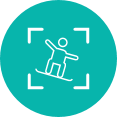 Geschwindigkeit anpassen
Mit Ski und dem Snowboard ist man schneller unterwegs, als man denkt – 50 km/h sind rasch erreicht.
Ein Aufprall auf ein stehendes Hindernis ist bei diesem Tempo vergleichbar mit einem Sturz aus 10 Metern Höhe.
7
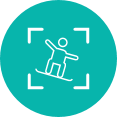 Grenzen kennen
Bereit sein: mit dem richtigen Mindset und aufgewärmt auf die Piste 
Geschwindigkeit anpassen
Pausen machen
8
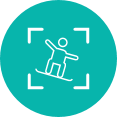 Grenzen kennen
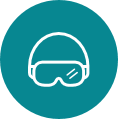 Sich schützen
9
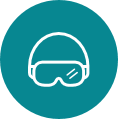 Sich schützen
Helm tragen
10
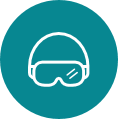 Ski-/Snowboardhelm
Helm beim Kauf anprobieren, er darf weder drücken noch wackeln.
Der Helm muss auch mit Brille (Goggle) gut sitzen, nicht drücken oder wackeln.
Bänder einstellen – zwischen Kinn und Band ist ein Fingerbreit Platz.

 	Helme mit Rotationsdämpfungssystem, z. B. MIPS 	oder WaveCel, schützen noch besser.
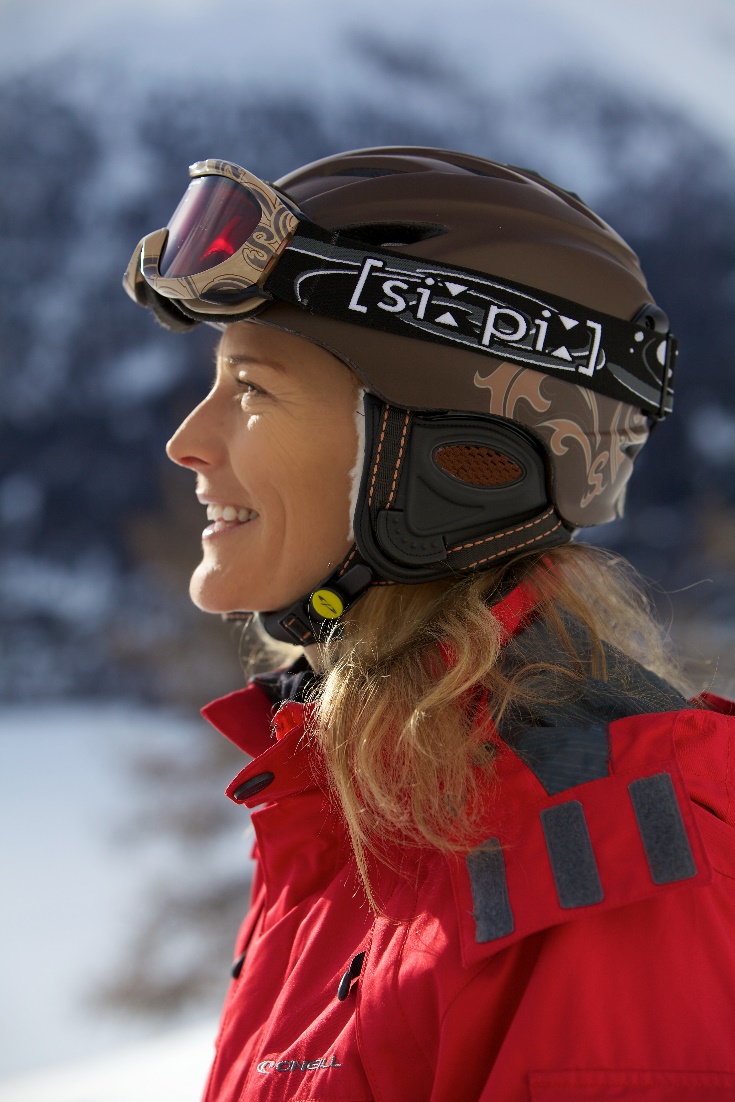 11
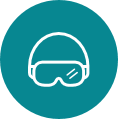 Sich schützen
Helm tragen
Körper schützen
12
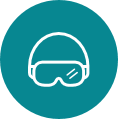 Körperschutz
Handgelenkschutz für Snowboardeinsteigerinnen und -einsteiger
Rückenprotektor, vor allem beim Fahren in Snowparks
Kontaktlinsen oder korrigierte Brille
Schneebrille mit UV-Schutz
Funktionelle Kleidung
13
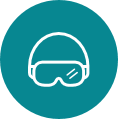 Sich schützen
Helm tragen
Körper schützen
Ski und Snowboard kontrollieren
14
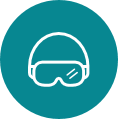 Ski und Snowboard
Bretter pflegen – Kanten schleifen und Belag wachsen.
Defekte Teile ersetzen.
Snowboarderinnen und Snowboarder: Bindung passend einstellen und lose Schrauben nachziehen
Skifahrerinnen und Skifahrer: Skibindung jährlich in einem Fachgeschäft einstellen und auf einem Bindungsprüfgerät kontrollieren lassen
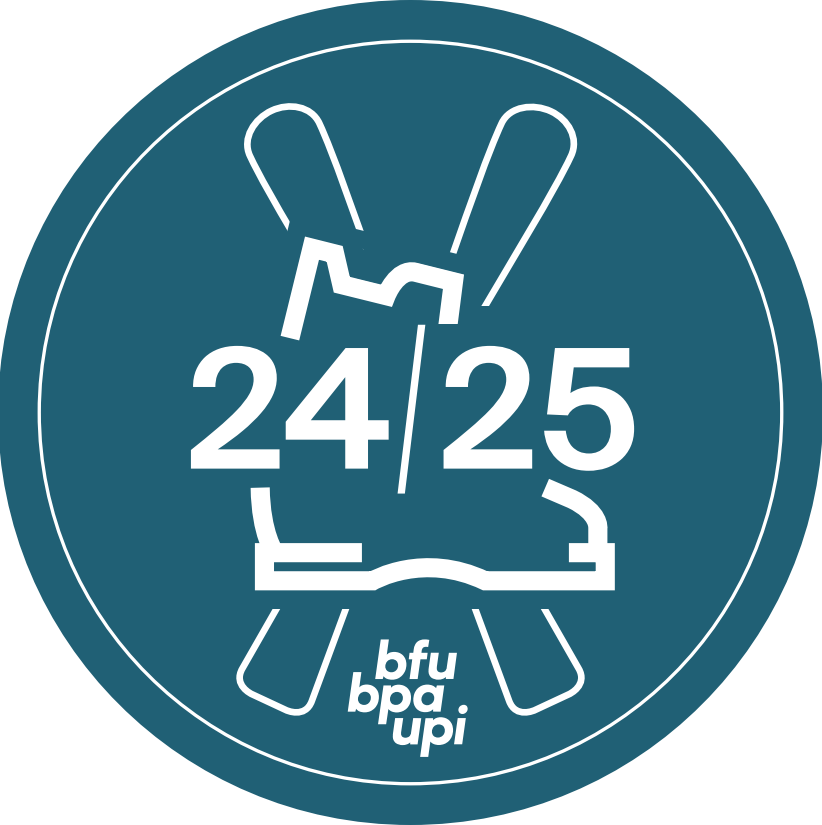 15
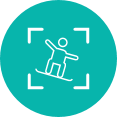 Grenzen kennen
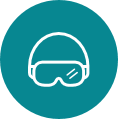 Sich schützen
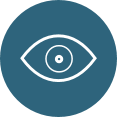 Übersicht verschaffen
16
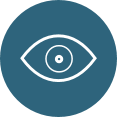 Übersicht verschaffen
Den anderen genügend Raum lassen (FIS-Regeln 1, 3, 4, 5)
An übersichtlichen Stellen anhalten
Markierungen und Signale beachten
17
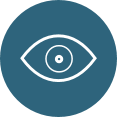 Den Regeln auf der Spur
Auf der Piste und im Snowpark gelten die Verhaltensregeln des internationalen Skiverbandes (FIS) und die Richtlinien der Schweizerischen Kommission für Unfallverhütung auf Schneesportanlagen (SKUS).
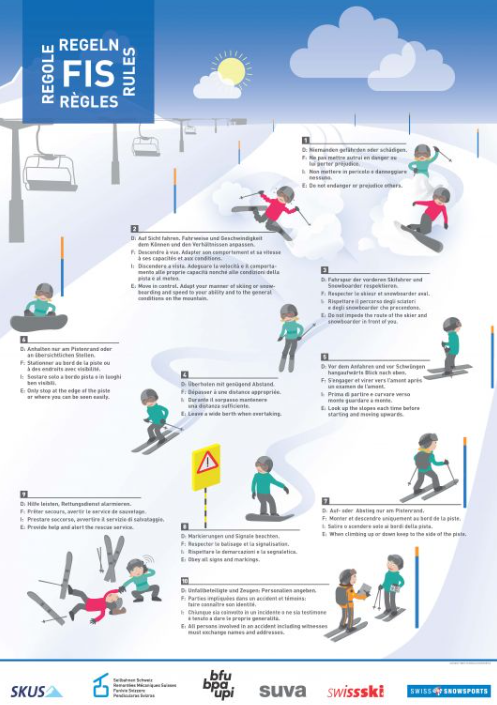 18
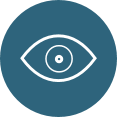 FIS-Regeln
1. 	
Niemanden gefährden oder schädigen
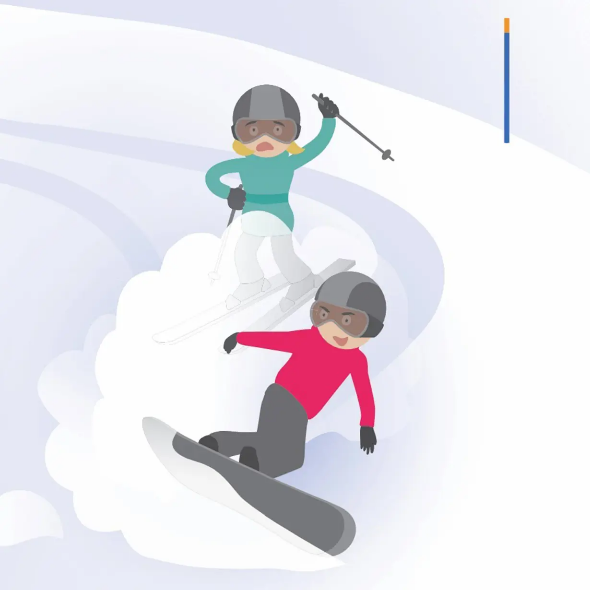 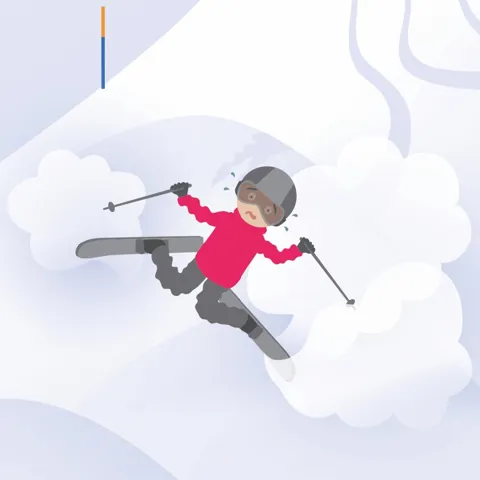 2. 	
Auf Sicht fahren; Fahrweise und Geschwindigkeit dem Können und den Verhältnissen anpassen
3. 	
Fahrspur der vorderen Skifah-rerinnen und Snowboarder respektieren
4. 	
Überholen mit genügend Abstand
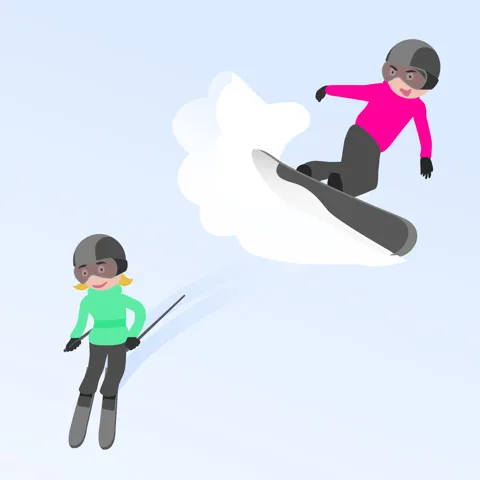 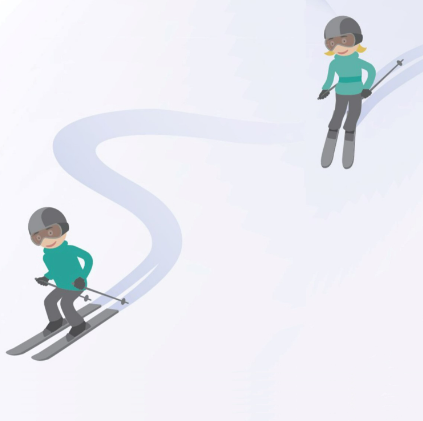 19
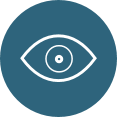 FIS-Regeln
5. 	
Vor dem Anfahren und vor Schwüngen hangaufwärts Blick nach oben
6. 	
Anhalten nur am Pistenrand oder an übersichtlichen Stellen
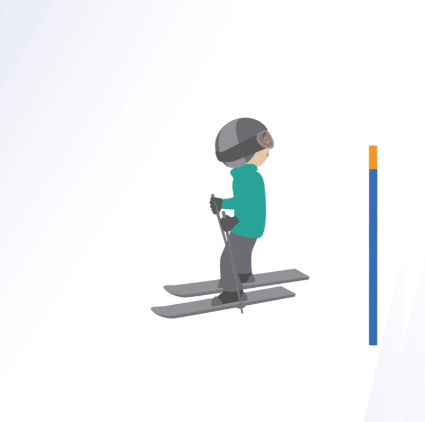 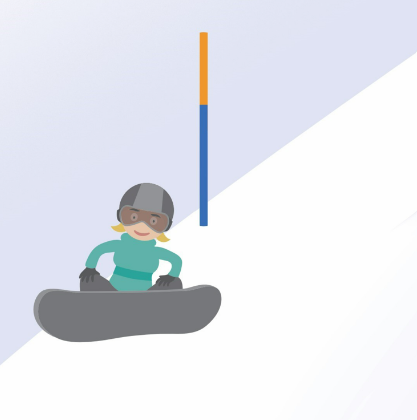 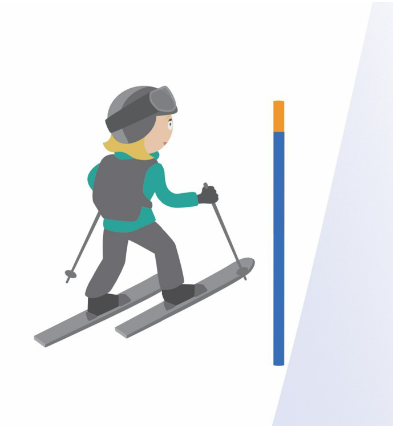 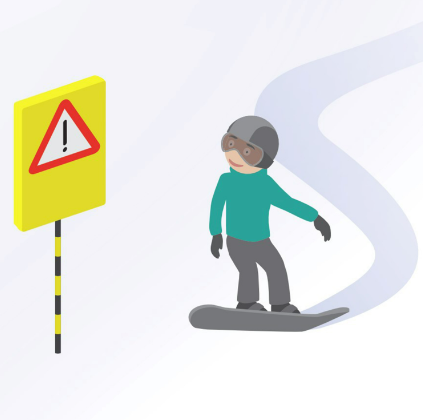 7. 	
Auf- oder Abstieg nur am Pistenrand
8. 	
Markierungen und Signale beachten
20
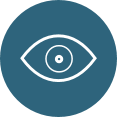 FIS-Regeln
9. 	
Hilfe leisten, Rettungsdienst alarmieren
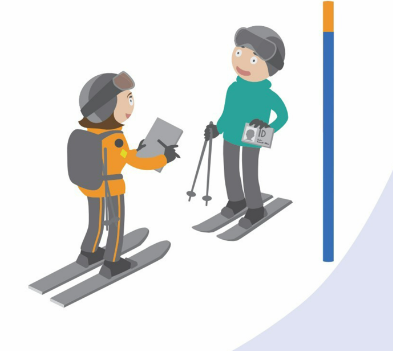 10. 	
Unfallbeteiligte und Zeugen: Personalien angeben
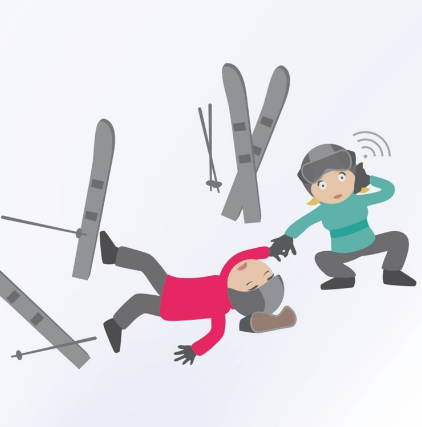 21
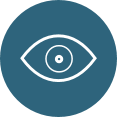 SKUS-Regeln
1. 	Das Snowboard immer mit der Bindungsseite nach unten in den Schnee legen
2. 	An Skiliften und auf Sesselbahnen das hintere Bein aus der Bindung lösen
22
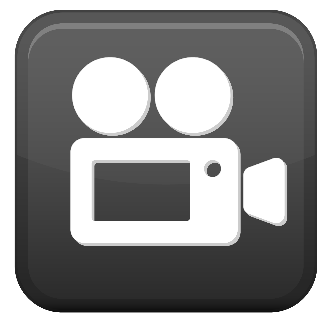 Video «Sicher die Piste hinunter.»
23
Freeriden: Die fünf wichtigsten Tipps
Fürs Tiefschneefahren gesicherte, gelb markierte Abfahrten nutzen
Wer die gesicherten Abfahrten verlassen will: einen Lawinenkurs besuchen und/oder ...
... sich einer lawinenkundigen Leitung anschliessen
Sich über aktuelle Verhältnisse informieren
Handy und Notfallausrüstung einpacken: Lawinenverschütteten-Suchgerät (LVS), Sonde, Schaufel
Ein Lawinen-Airbag Rucksack ist empfohlen.
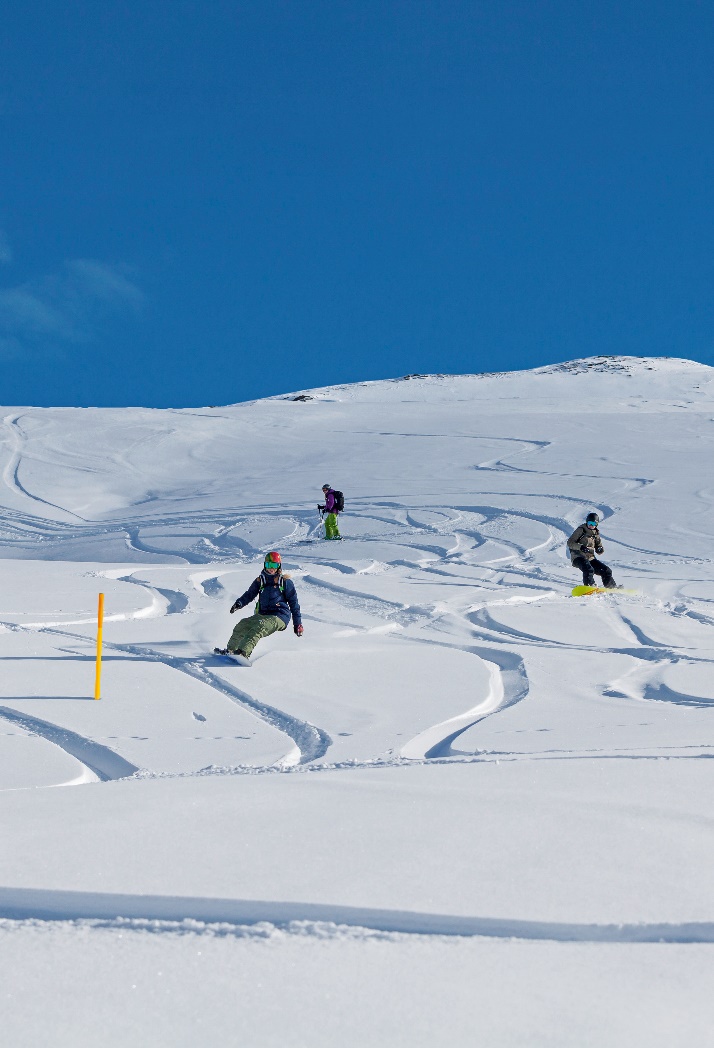 24
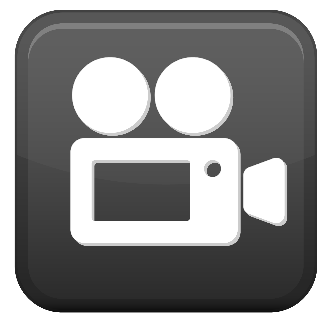 Video «Mehr Sicherheit abseits der Piste»
25
Mehr Informationen
Weitere Unfallverhütungstipps: bfu.ch
26